БПОУ ОО «Омский техникум мясной и молочной промышленности»Славлю свою Профессию!412 группа
Омск-2019
Зачем мы едим мясо?
Как я здесь оказался…
по наставлению родственников, друзей – 55%
«волей судьбы» - 45%
Как проходят мои будни
Творим добрые дела         

и не оч
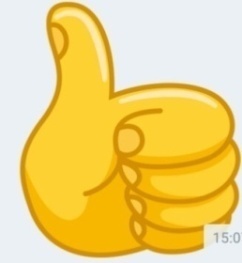 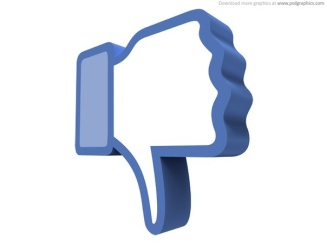 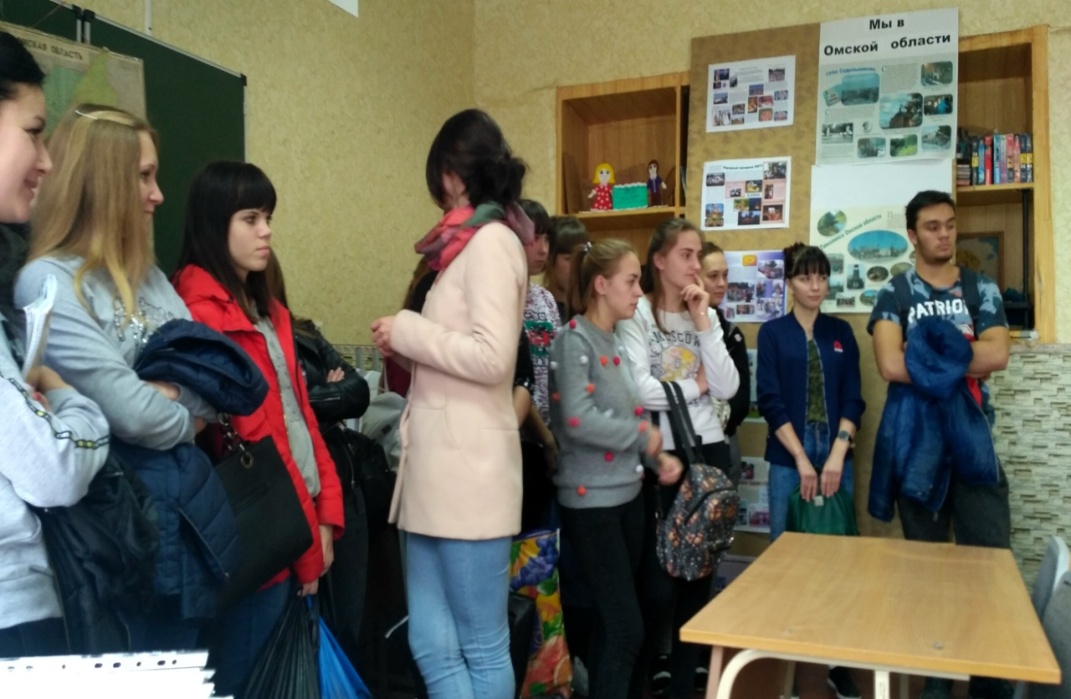 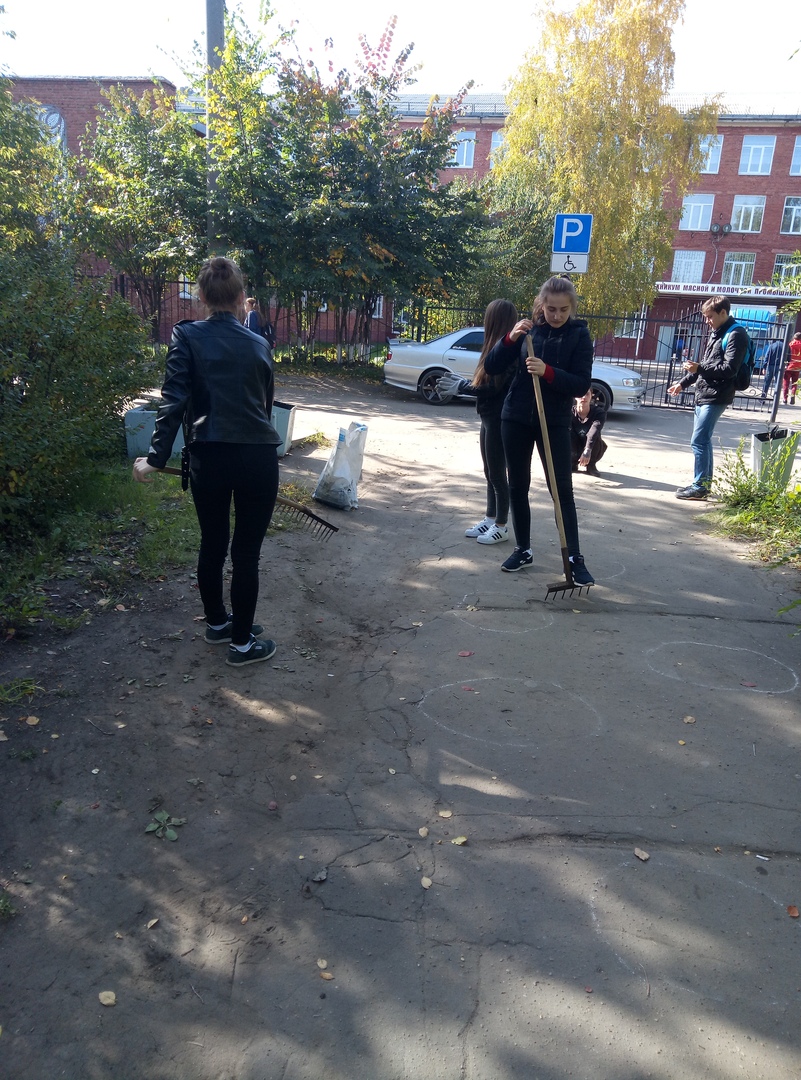 Развлекаемся и не только….
P.S.  Субботники никто не отменял!
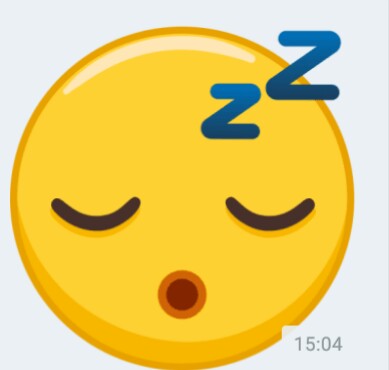 Не забываем поспать
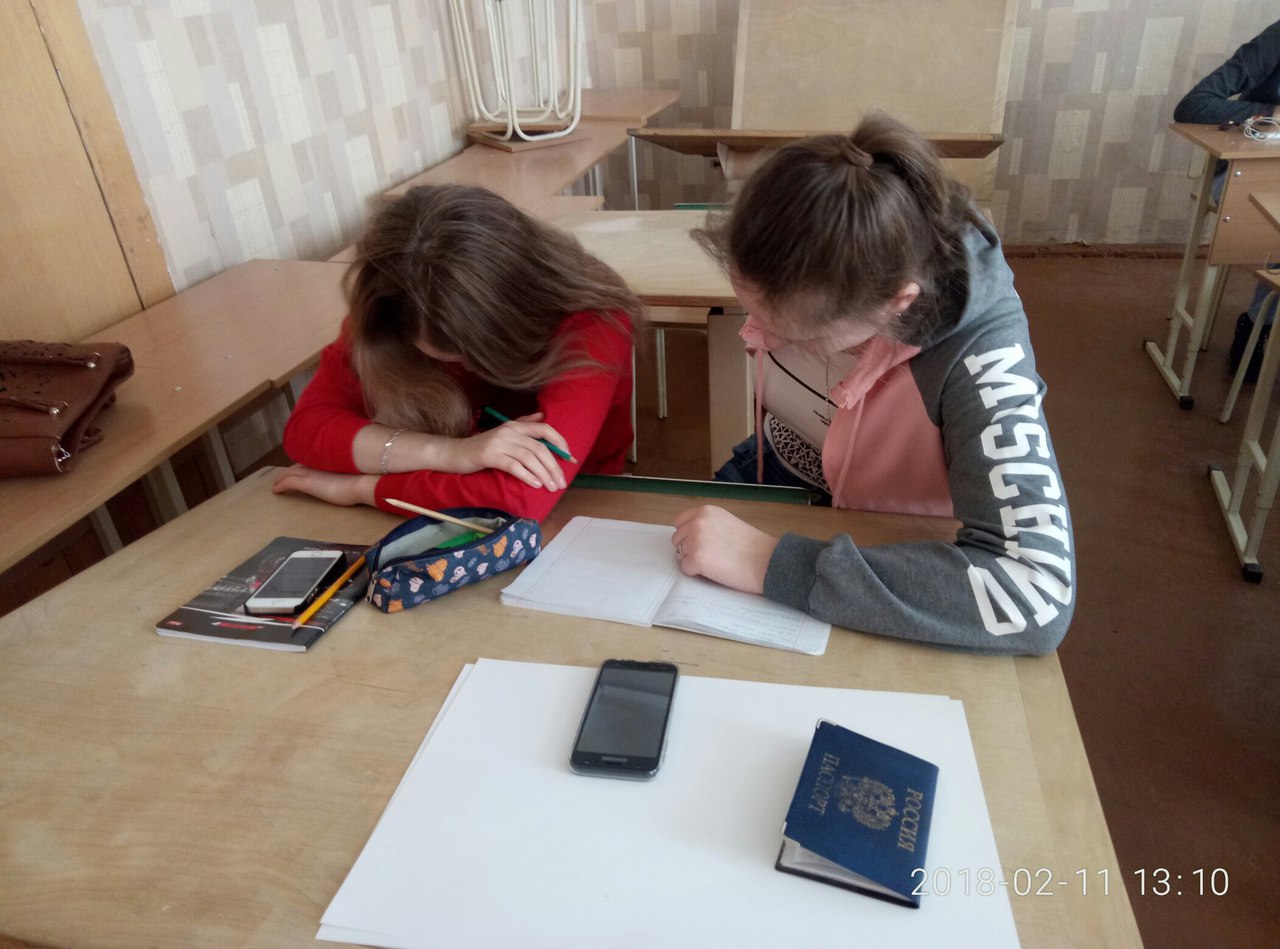 Я уже многое умею!
АО «Омский бекон»
 ООО «Морозовская птицефабрика»
 ЗАО  «Компур»
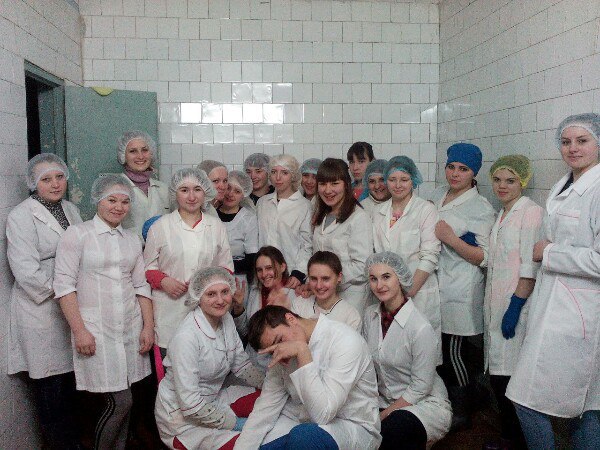 Освоили, ну или почти освоили
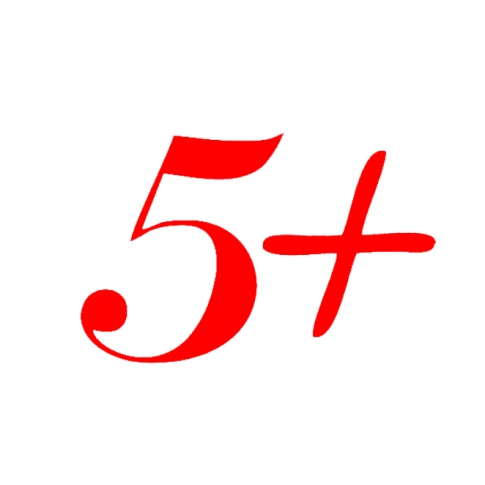 МДК 01.01 
 МДК 02.01
 МДК 03.01
 МДК 03.02 ( в процессе освоения)
 МДК 05.01
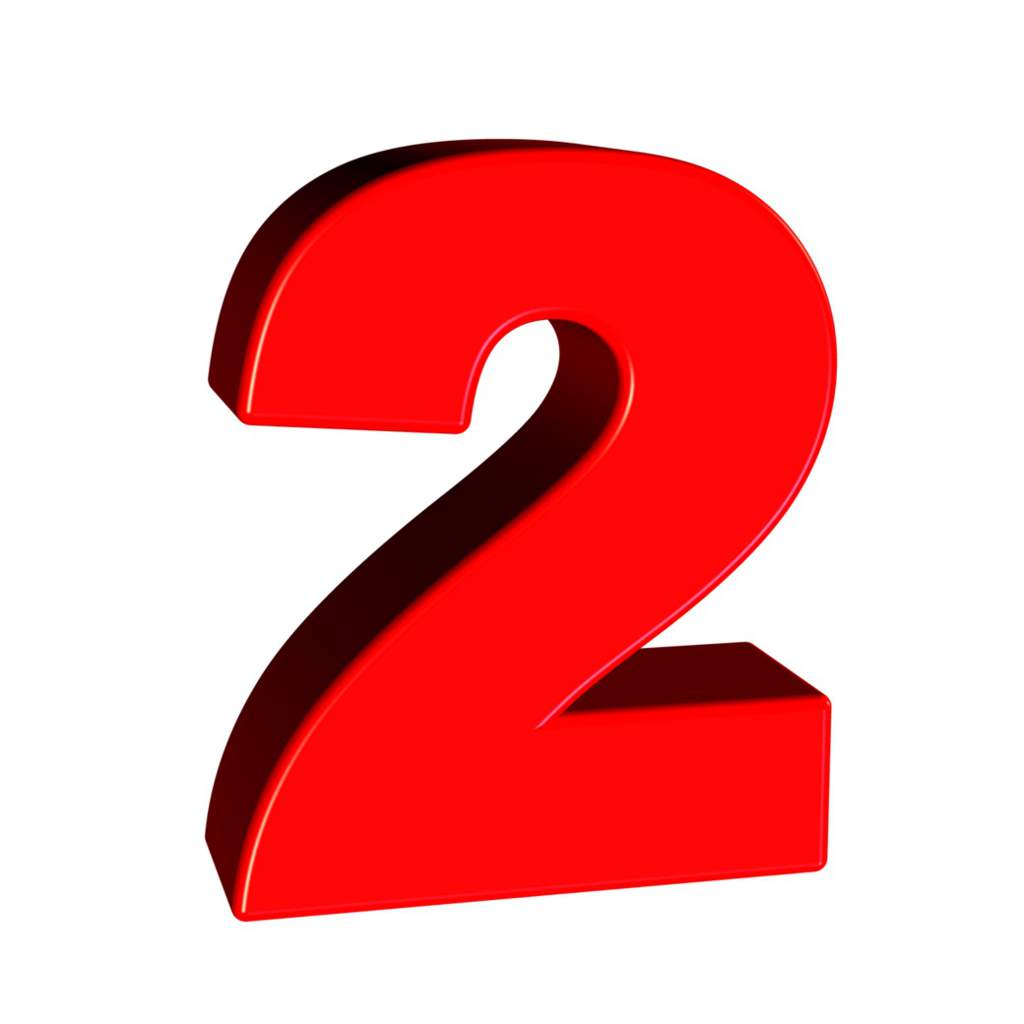 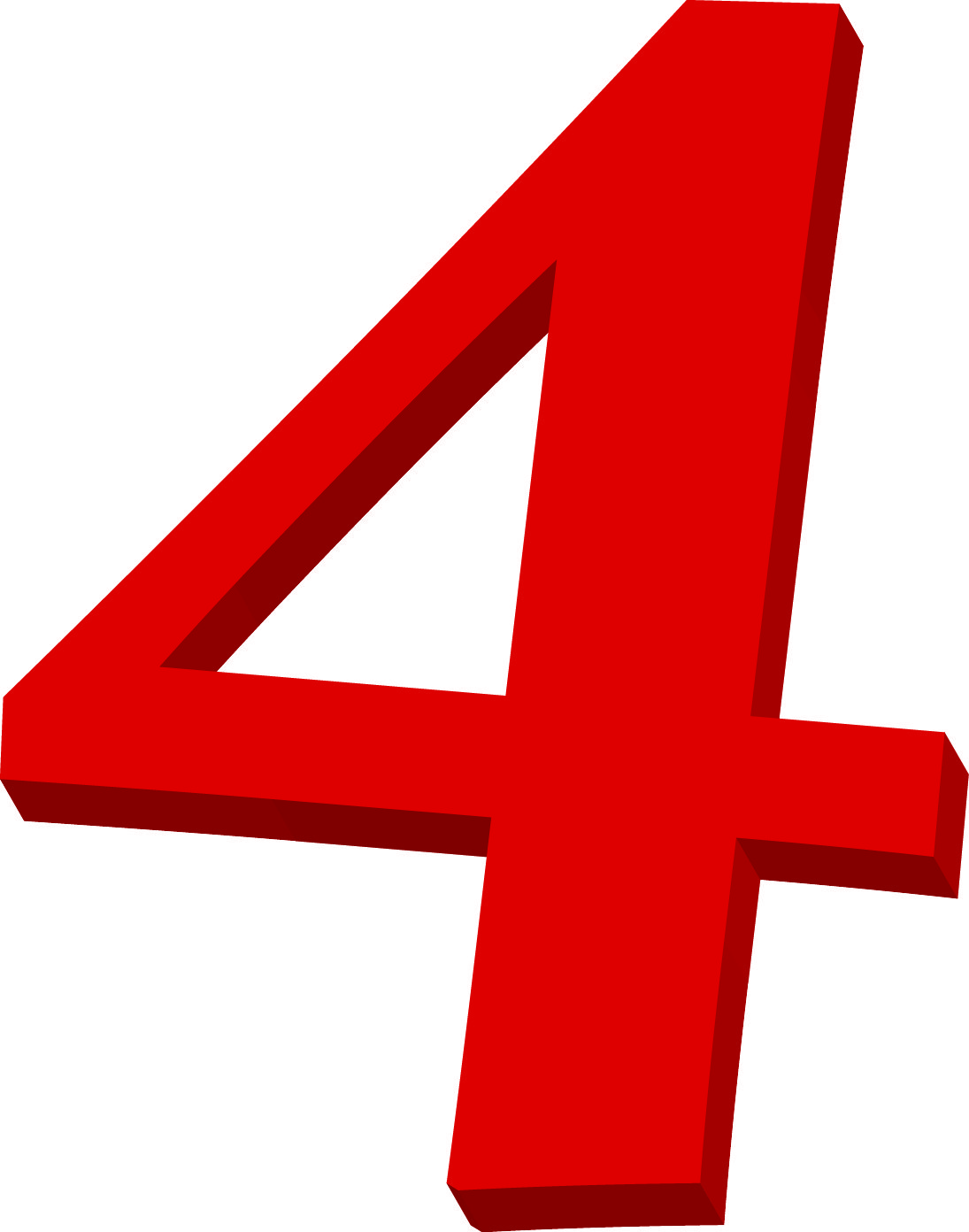 Производственные будни
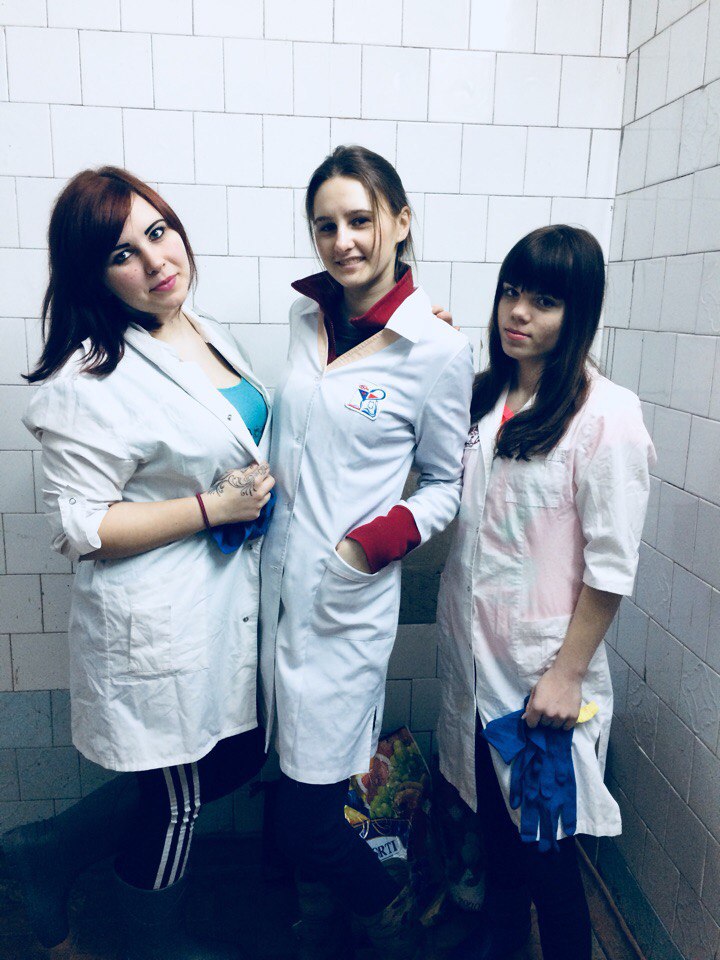 Приобрели следующие навыки
полный цикл первичной переработки
 знаем толк в ощипке птицы!
 качественная упаковка продукции, это наш конек:))
Где я смогу работать?
Где я смогу работать?
Работа моей мечты!!!!!
Сколько я буду получать?
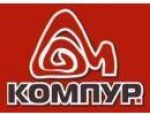 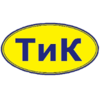 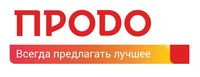 "У меня растут года,
Будет мне семнадцать.
Кем работать мне тогда,
Чем мне заниматься?"
В. Маяковский
Чем я буду гордиться, выбрав свою профессию?
«Профессия технолога привлекла меня тем, что именно в этой сфере деятельности нужно относиться очень серьёзно к каждой проблеме, делать что-то такое, что может привлечь каждого человека»
Рыковская Евгения
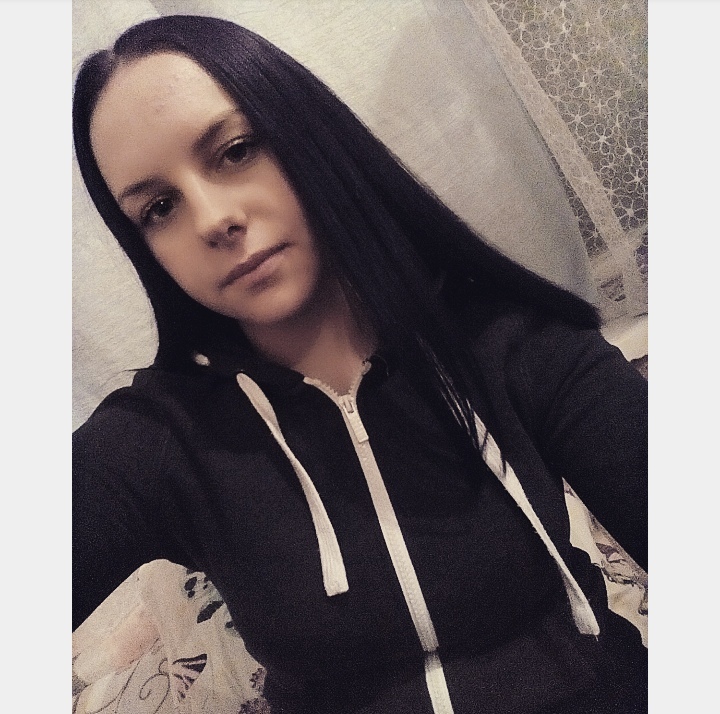 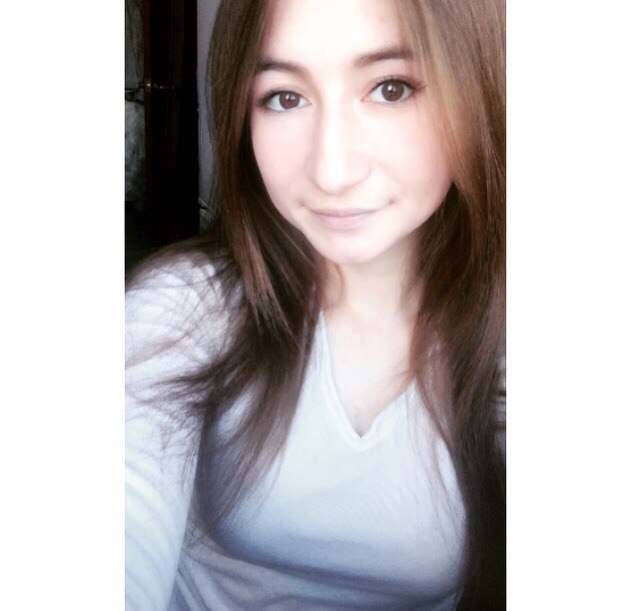 «Технолог разрабатывает и совершенствует процессы производства. Под его контролем находится эффективность организации труда и решение производственных проблем по мере их возникновения» 
Анастасия Рыжкова
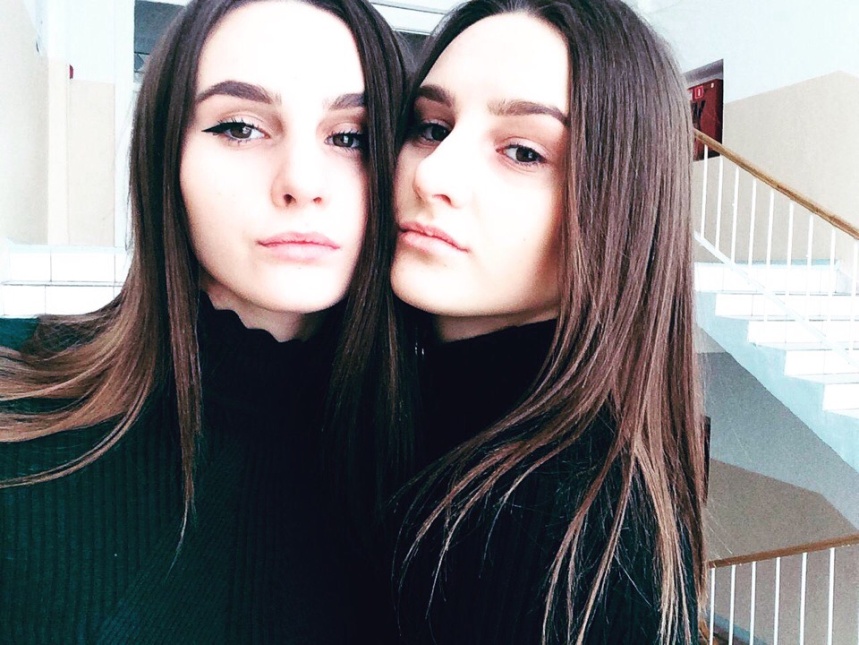 «Мы давно хотели стать тем, кто будет делать не только открытия, но и радовать людей своей деятельностью. Эта профессия одна из самых сложных и наукоемких так, как она охватывает такие науки как химия, биология, математика, история, психология. И поэтому не каждый человек по окончании обучения в колледже или техникуме сможет найти себе высокооплачиваемую работу»
Ирина и Дарья Балицкие
«Представитель этой профессии занимается очень серьезным делом»
Артем Коновалов
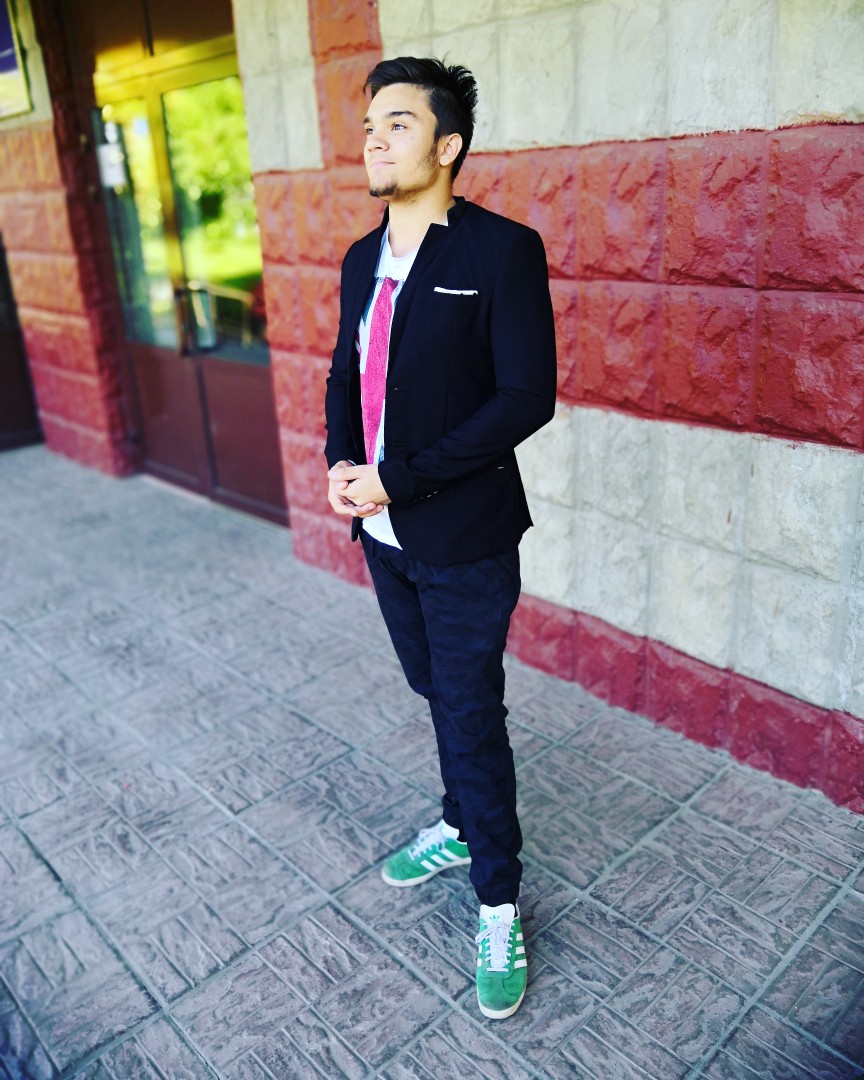